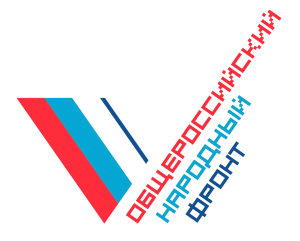 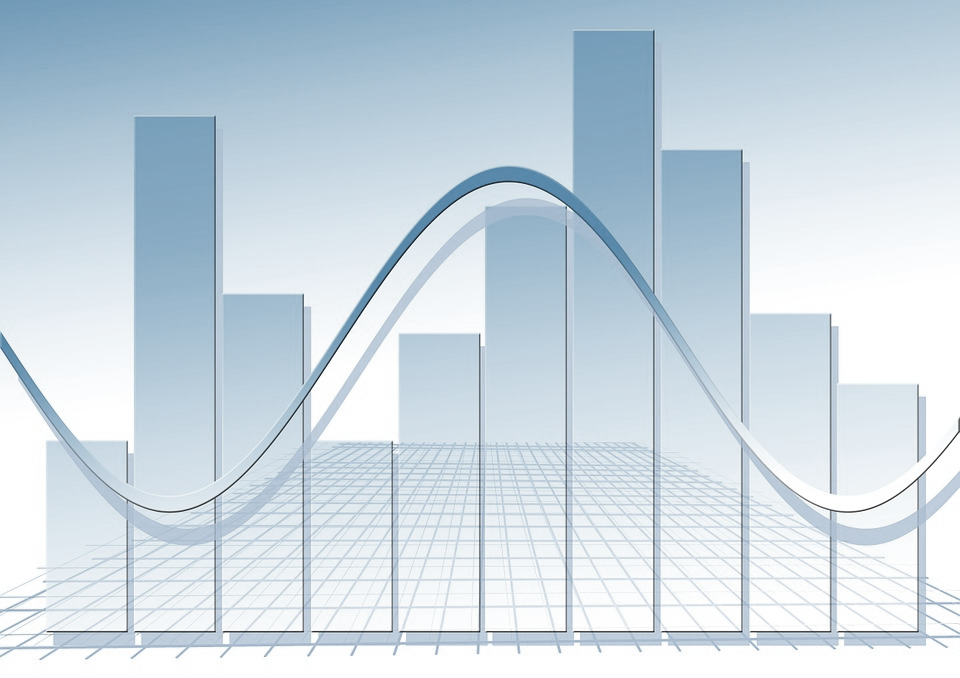 Проблематика взаимодействия ТОС и органов МСУ
предварительные итоги опроса
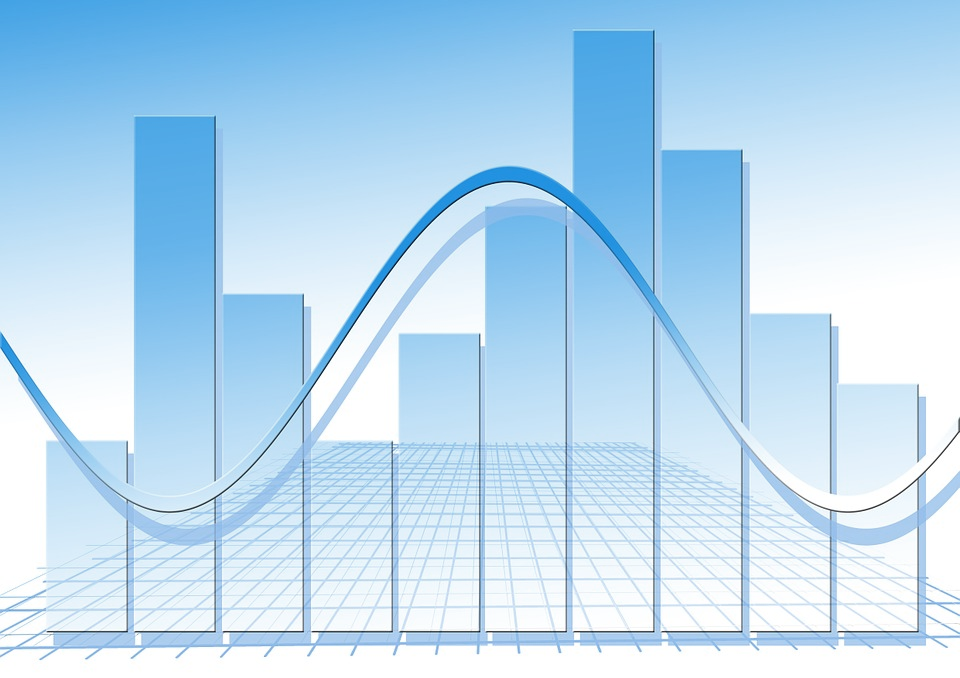 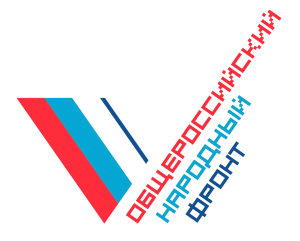 Параметры опроса
Сроки: 4 – 16 августа Опрошено: 296 организаций 
Метод сбора: автоматизированный интернет-опросПартнеры опроса: 
Всероссийский Совет местного самоуправления
Ассоциация «ЛИГА ТОС»
НП «ЖКХ-Контроль»
Рабочая группа
« Общество и власть: прямой диалог»


Рабочая группа
«Качество повседневной жизни»
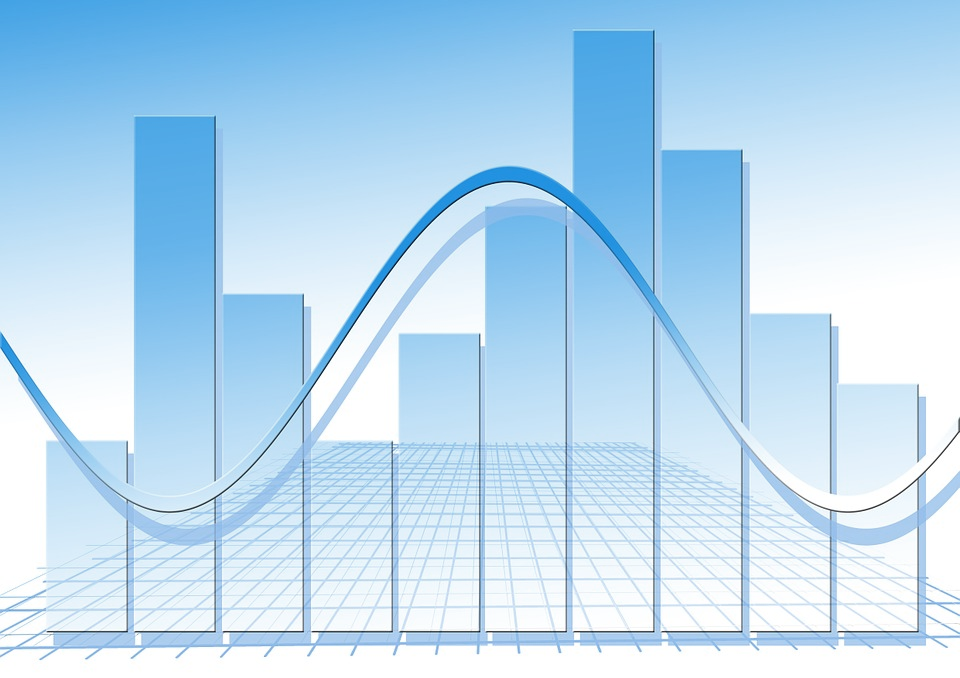 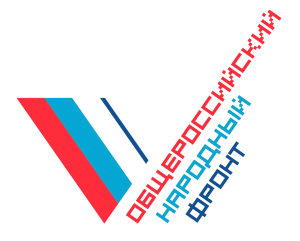 Проблемы, которые привели граждан к созданию ТОС
75% опрошенных организаций называют в качестве таковых  проблемы благоустройства
Примеры:  
Обустройство детских площадок
Вывоз мусора 
Озеленение территории 
Освещение улицы 
Защита интересов жителей в Генплане и ПЗЗ 
Ремонт дорог 
Газификация и т.п.
Рабочая группа
«Общество и власть: прямой диалог»


Рабочая группа
«Качество повседневной жизни»
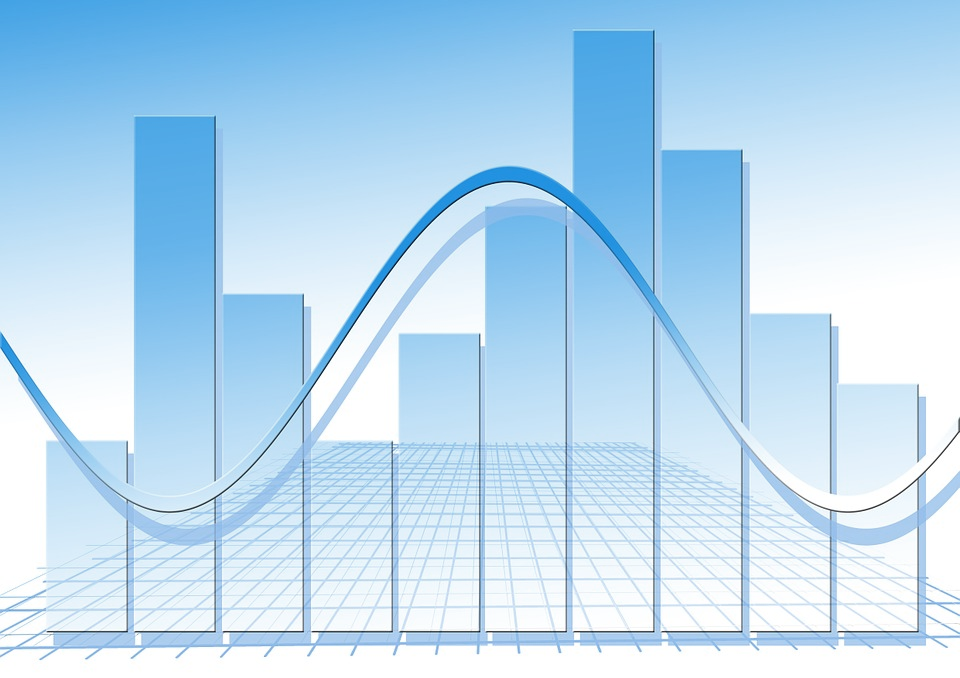 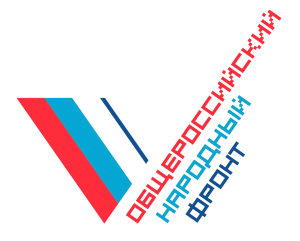 Источники средств для проектов ТОС
Рабочая группа
«Качество повседневной жизни»
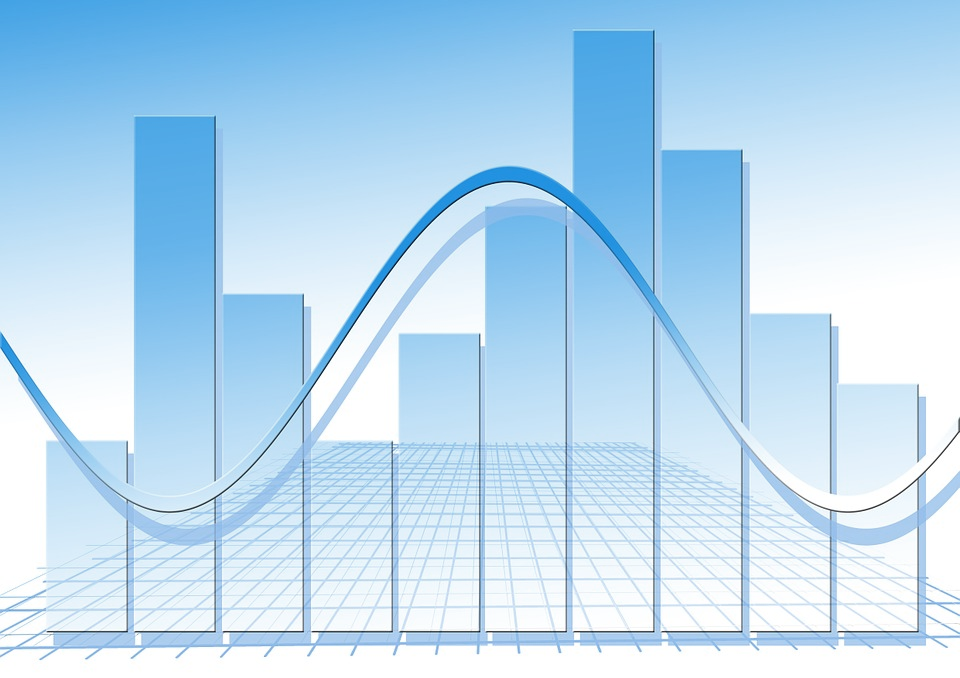 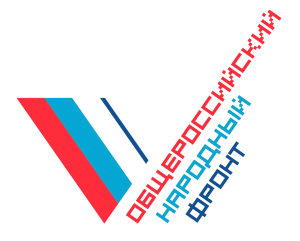 Формат необходимой поддержки проектов ТОС
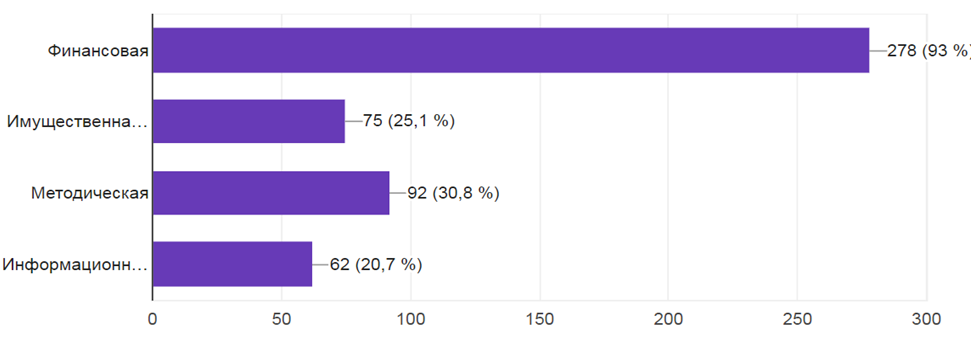 Рабочая группа
«Общество и власть: прямой диалог»


Рабочая группа
«Качество повседневной жизни»
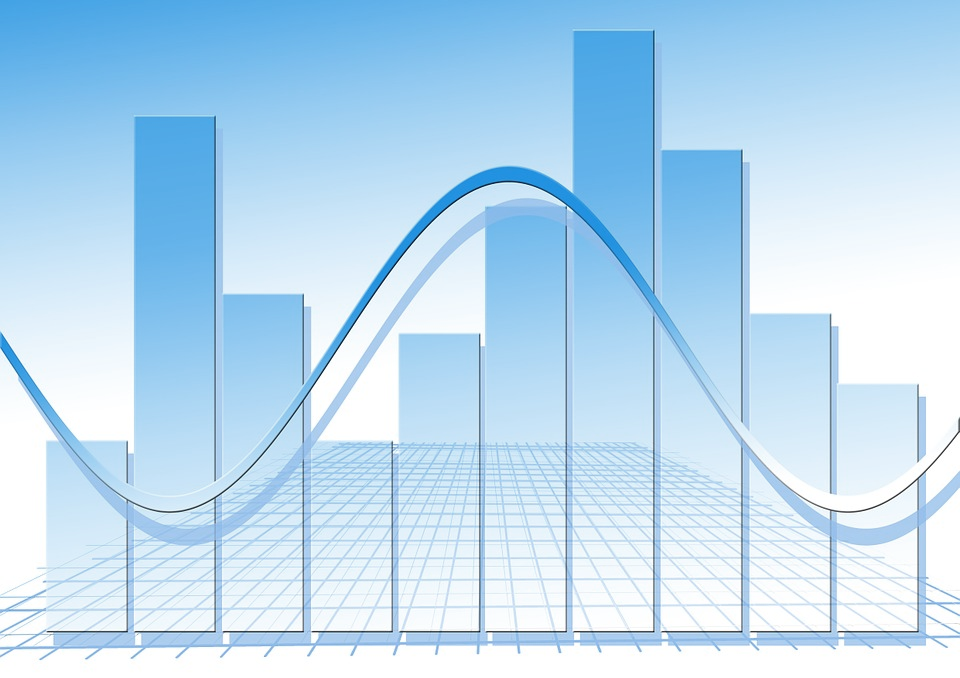 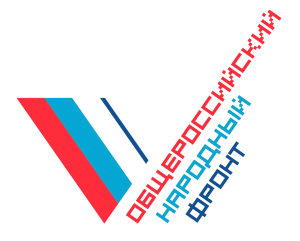 Как часто органы власти и ТОС проводят рабочие встречи
Рабочая группа
«Общество и власть: прямой диалог»


Рабочая группа
«Качество повседневной жизни»
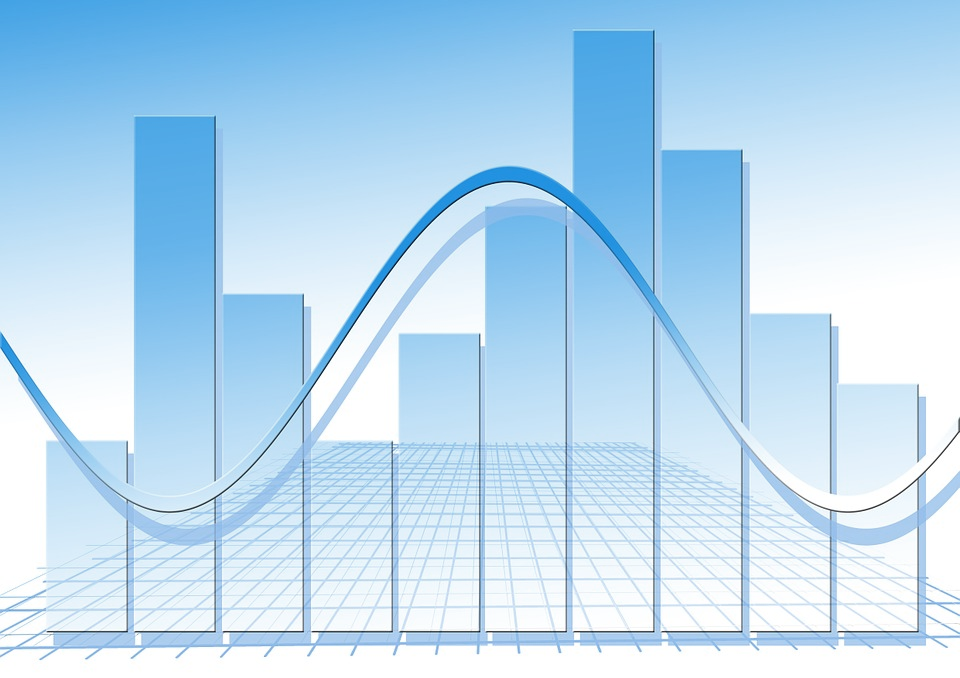 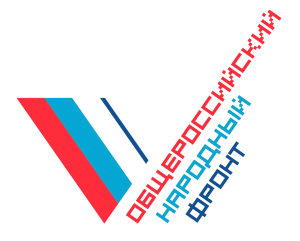 Участие представителей ТОС в публичных слушаниях
Рабочая группа
«Общество и власть: прямой диалог»


Рабочая группа
«Качество повседневной жизни»
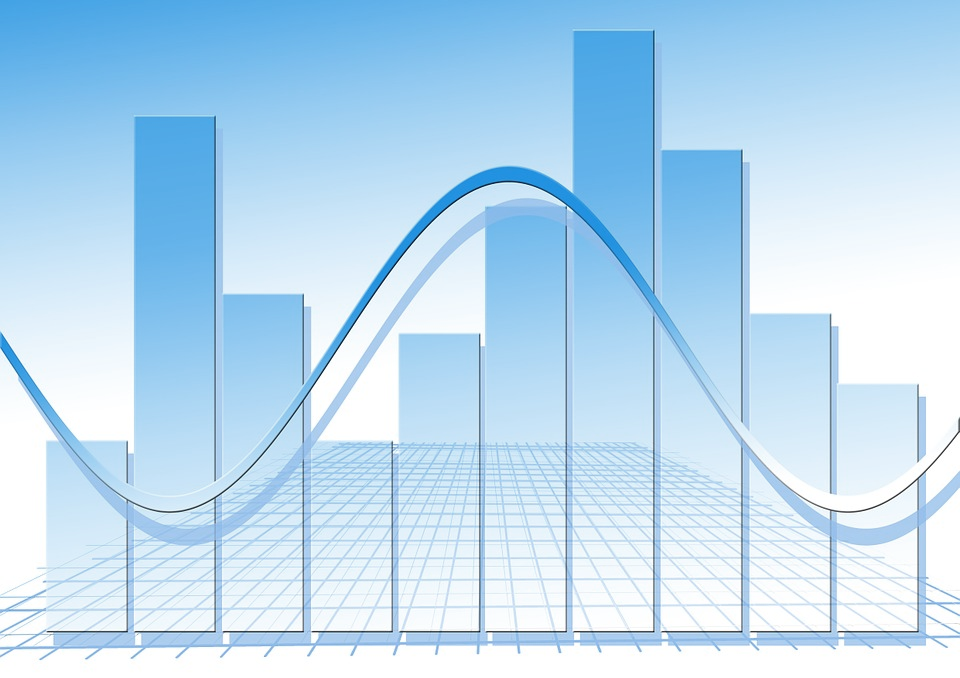 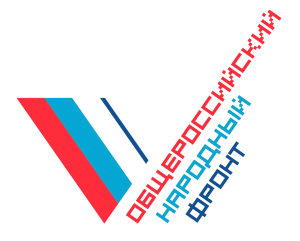 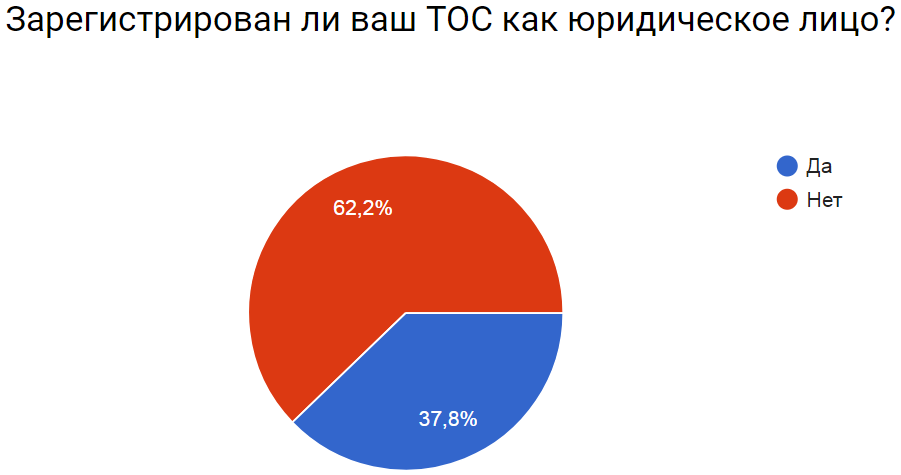 Рабочая группа
«Общество и власть: прямой диалог»


Рабочая группа
«Качество повседневной жизни»
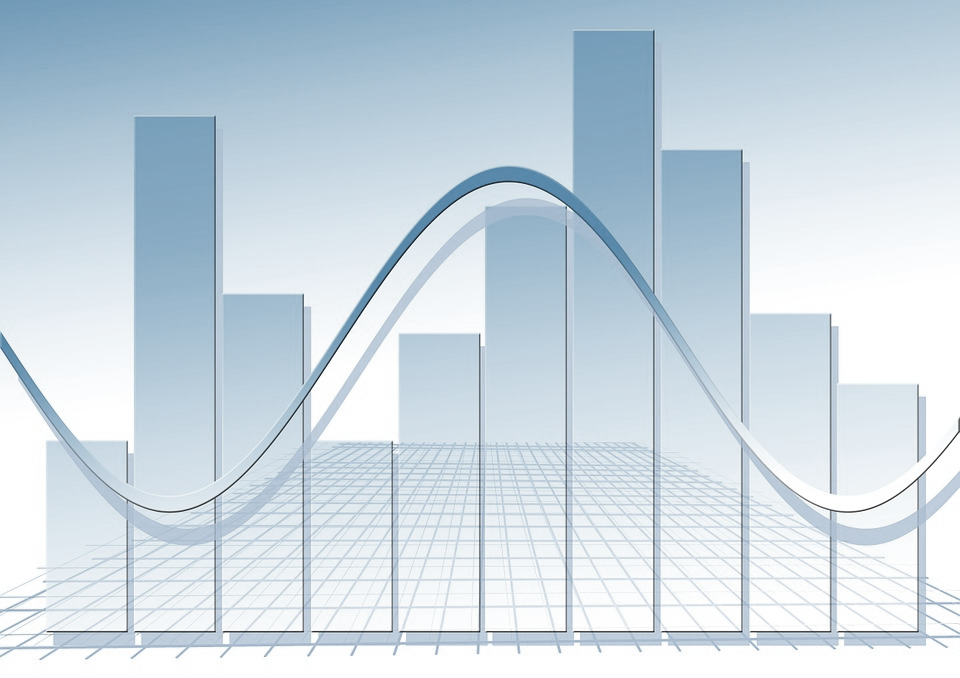 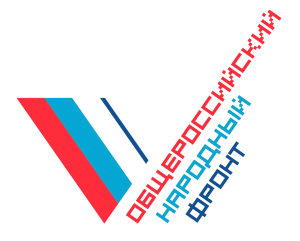 Рабочая группа«Общество и власть: прямой диалог»Рабочая группа«Качество повседневной жизни»